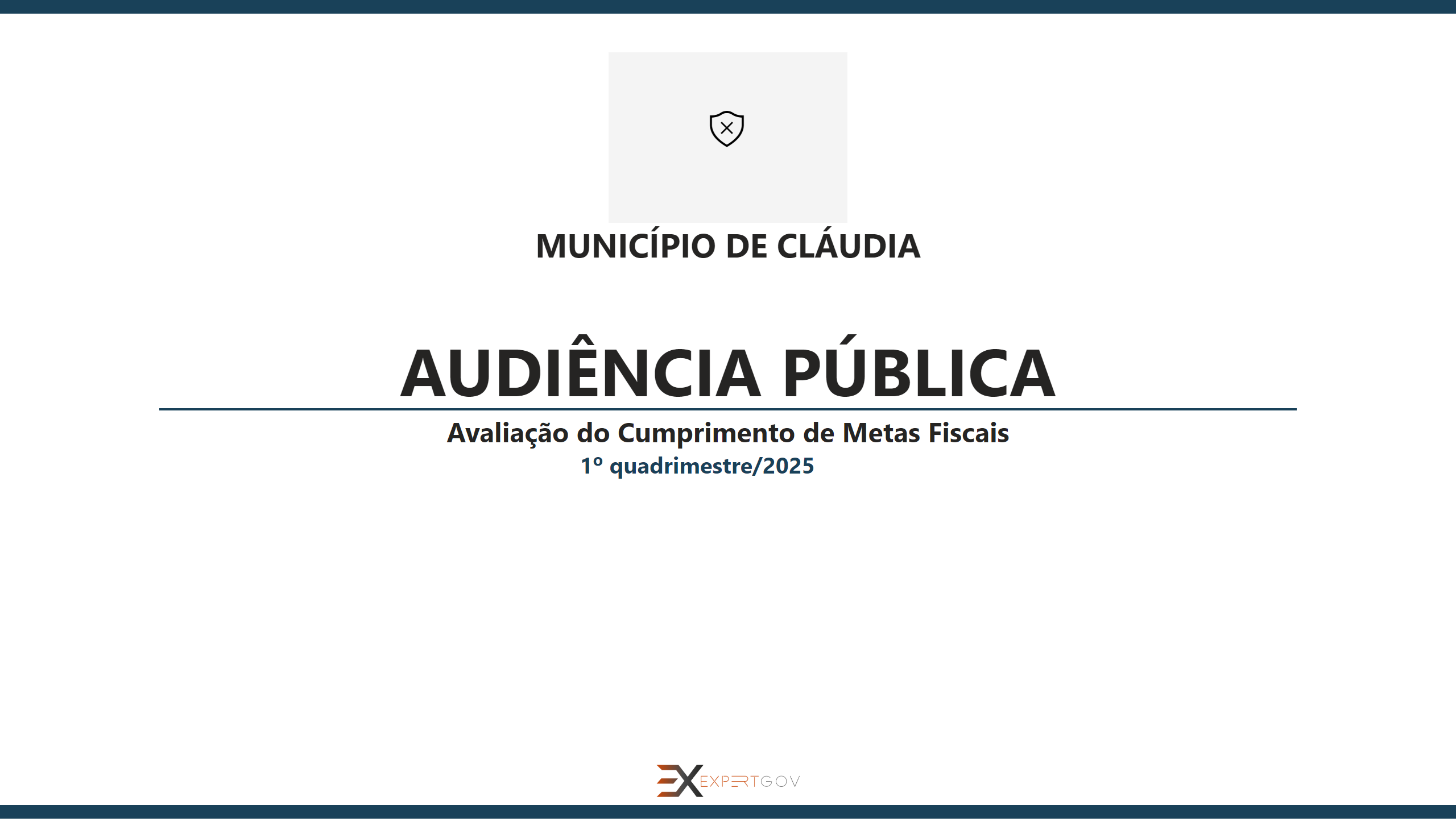 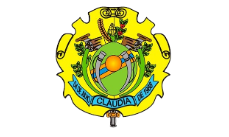 Home
[Speaker Notes: shape
No alt text provided

cardVisual
No alt text provided

simpleImageEBC4593F96F1425FB3D84C5BF02B5075
No alt text provided

cardVisual
No alt text provided

shape
No alt text provided

image
No alt text provided

card
No alt text provided

shape
No alt text provided

textbox
No alt text provided]
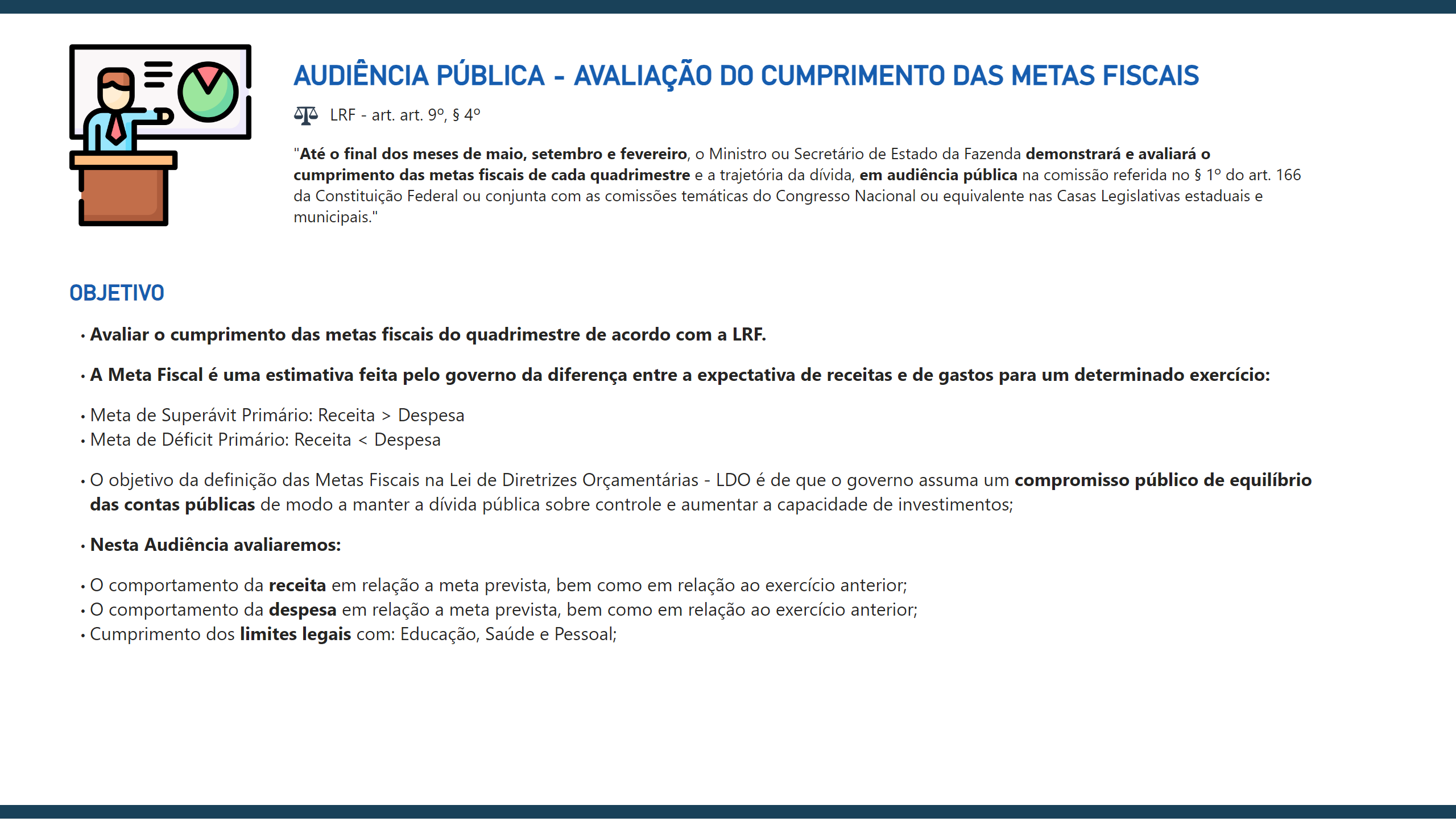 Objetivo
[Speaker Notes: image
No alt text provided

textbox
No alt text provided

textbox
No alt text provided

textbox
No alt text provided

shape
No alt text provided

shape
No alt text provided

image
No alt text provided

textbox
No alt text provided]
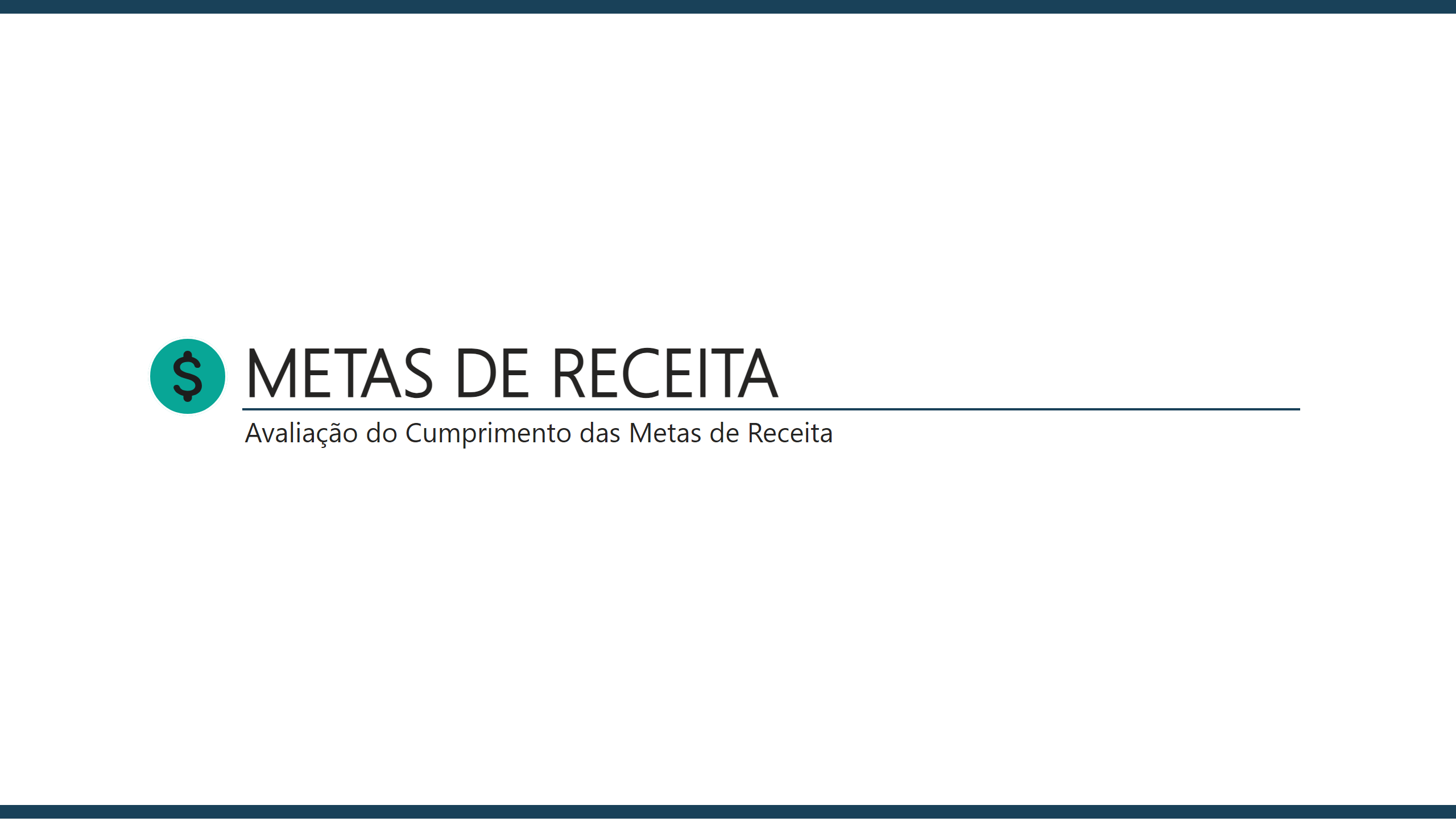 Capa Receitas
[Speaker Notes: textbox
No alt text provided

shape
No alt text provided

shape
No alt text provided

actionButton
No alt text provided

shape
No alt text provided]
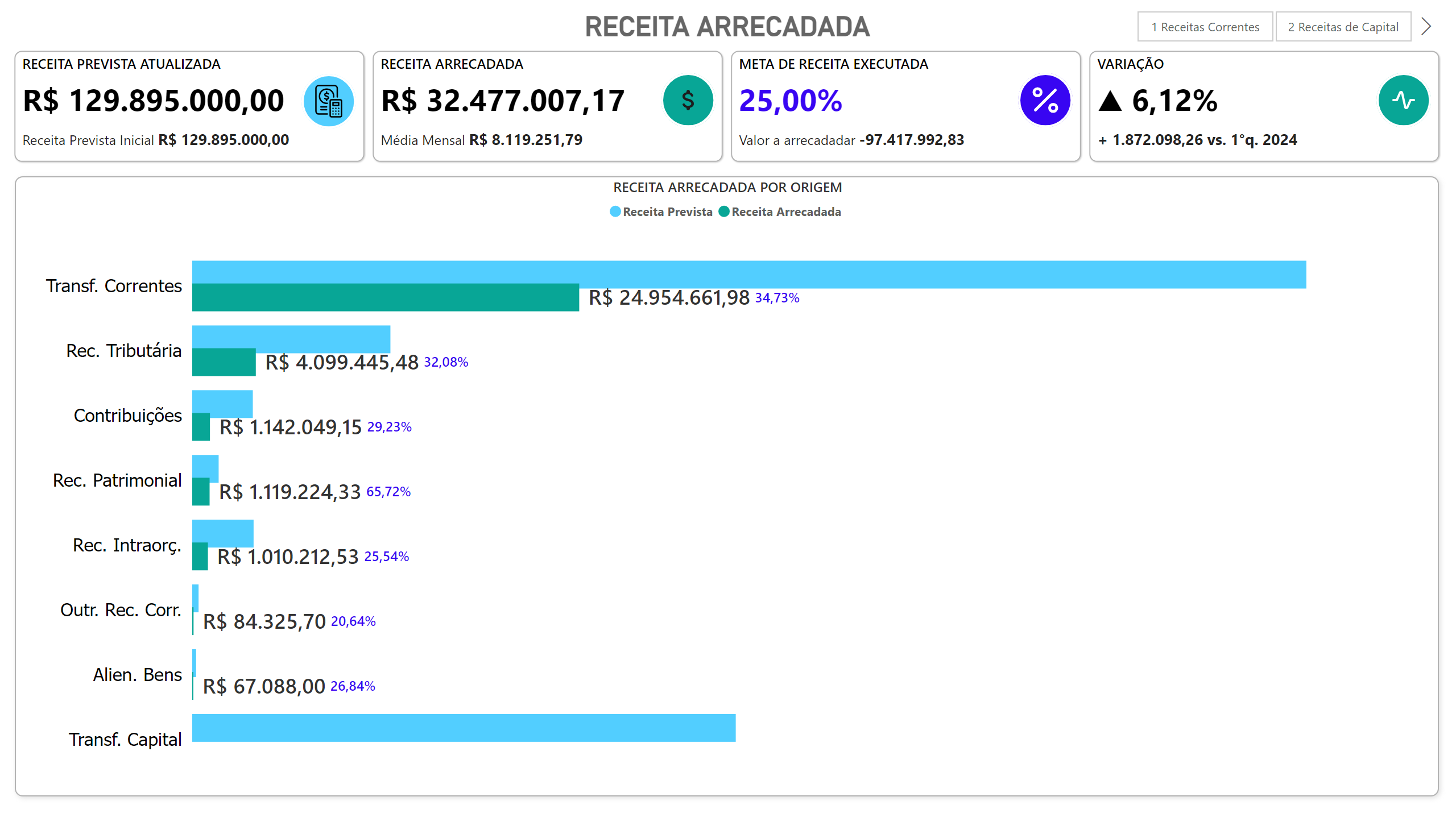 Receitas
[Speaker Notes: textbox
No alt text provided

actionButton
No alt text provided

RECEITA ARRECADADA POR ORIGEM
No alt text provided

slicer
No alt text provided

RECEITAS
No alt text provided

actionButton
No alt text provided

actionButton
No alt text provided

actionButton
No alt text provided]
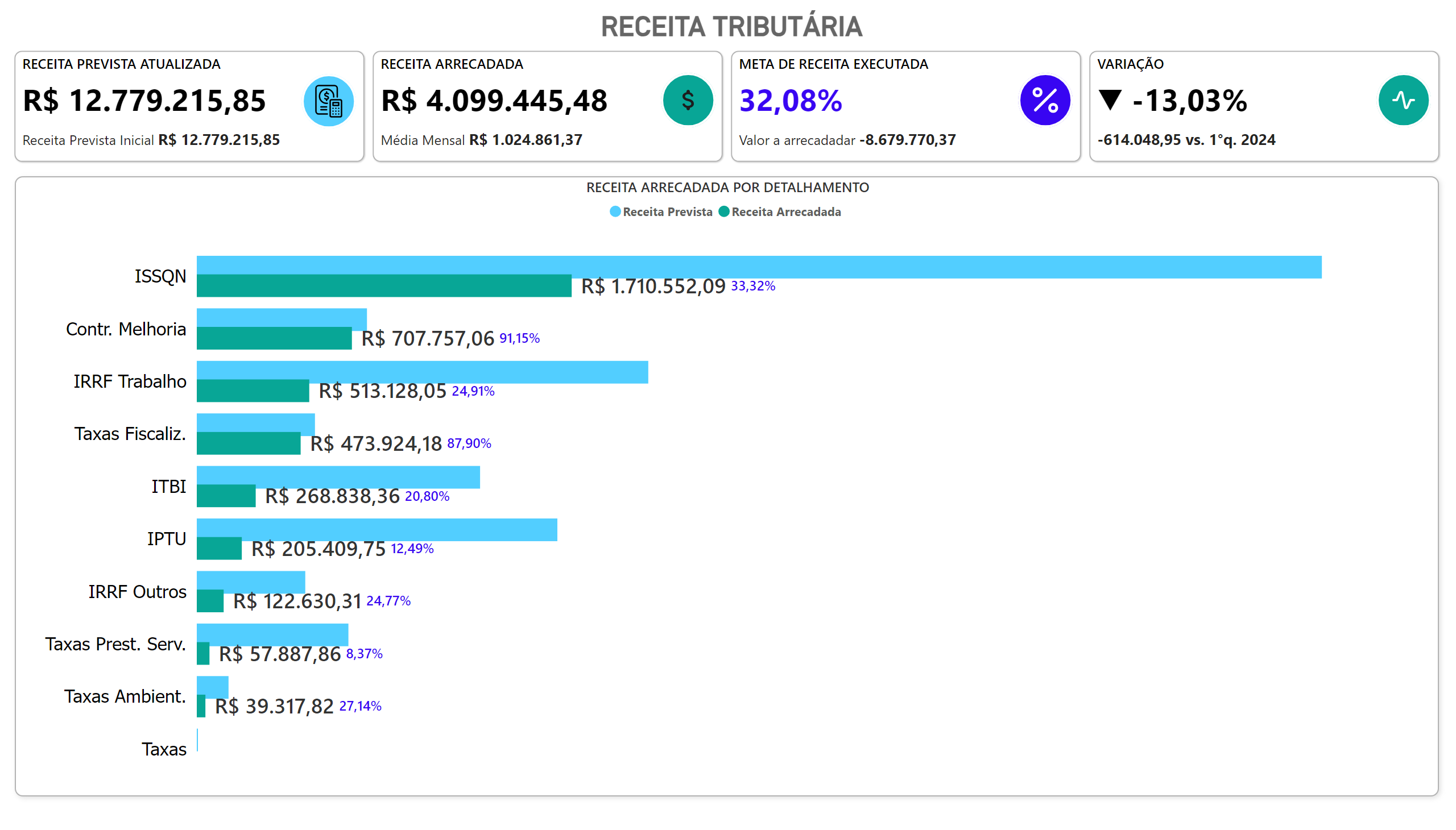 Receita Tributária
[Speaker Notes: actionButton
No alt text provided

textbox
No alt text provided

actionButton
No alt text provided

RECEITA ARRECADADA POR DETALHAMENTO
No alt text provided

actionButton
No alt text provided

RECEITAS
No alt text provided

actionButton
No alt text provided]
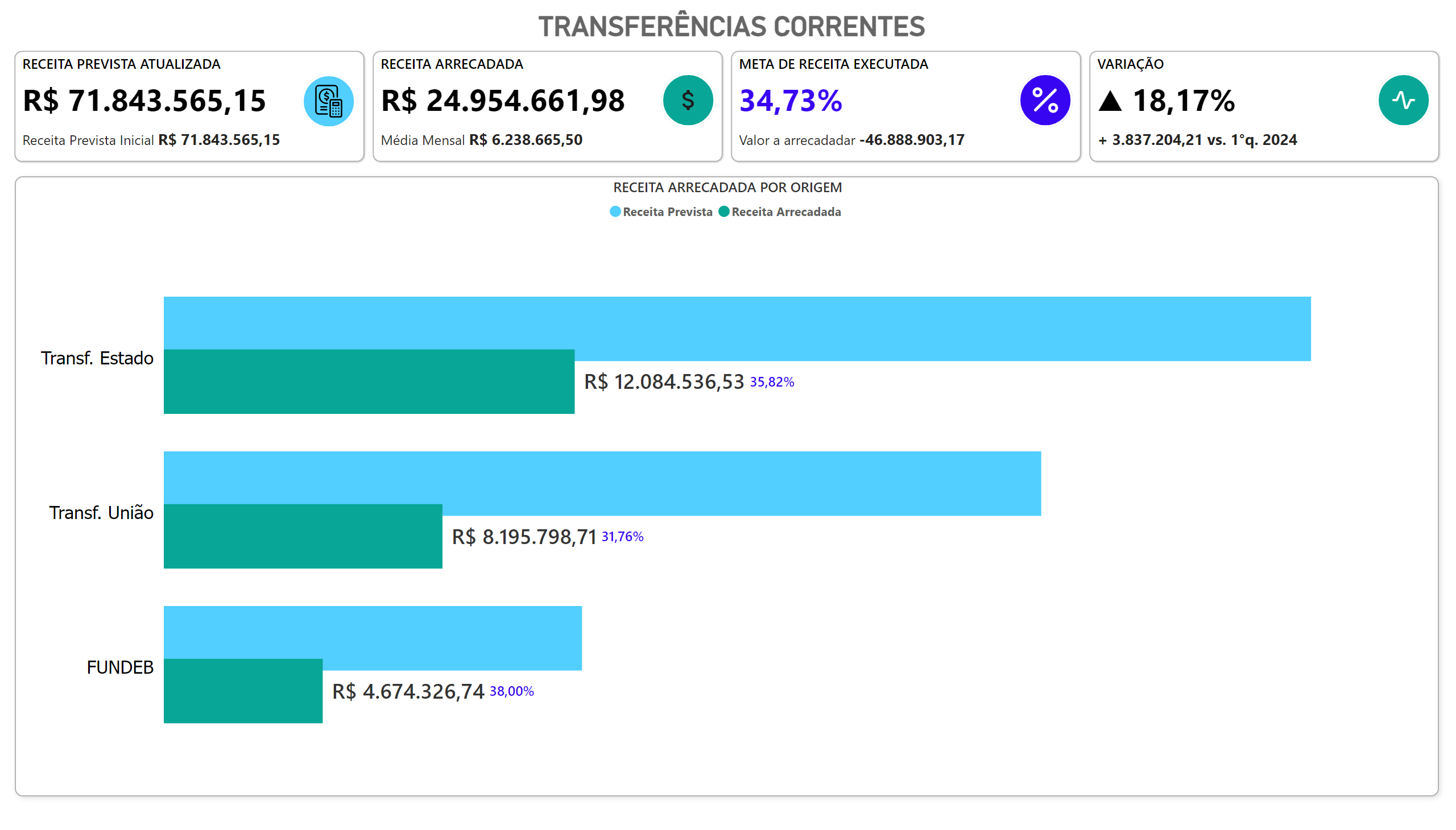 Transferências
[Speaker Notes: RECEITA ARRECADADA POR ORIGEM
No alt text provided

actionButton
No alt text provided

textbox
No alt text provided

actionButton
No alt text provided

actionButton
No alt text provided

actionButton
No alt text provided

RECEITAS
No alt text provided]
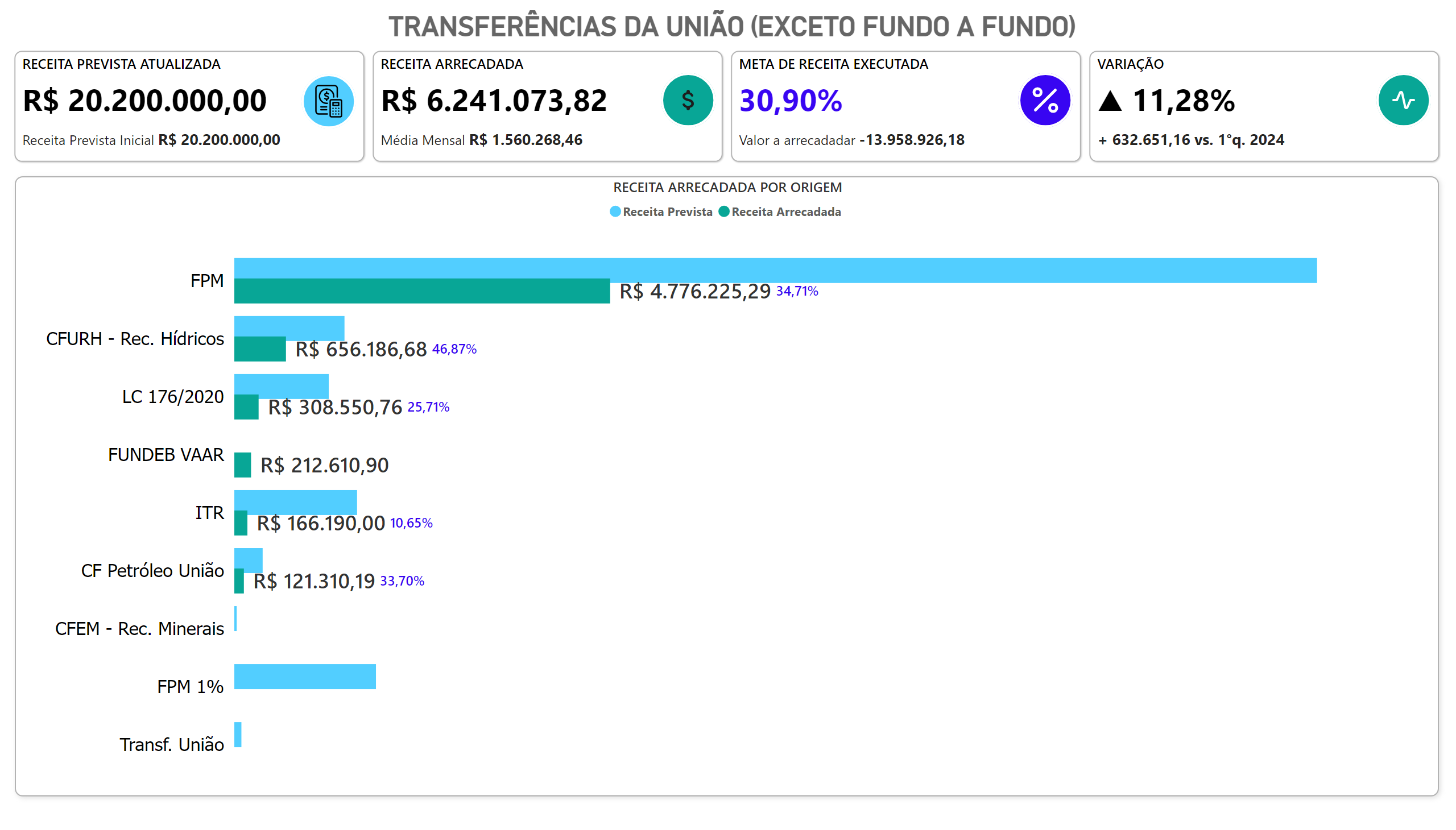 Transferências da União
[Speaker Notes: actionButton
No alt text provided

RECEITA ARRECADADA POR ORIGEM
No alt text provided

actionButton
No alt text provided

RECEITAS
No alt text provided

actionButton
No alt text provided

actionButton
No alt text provided

textbox
No alt text provided]
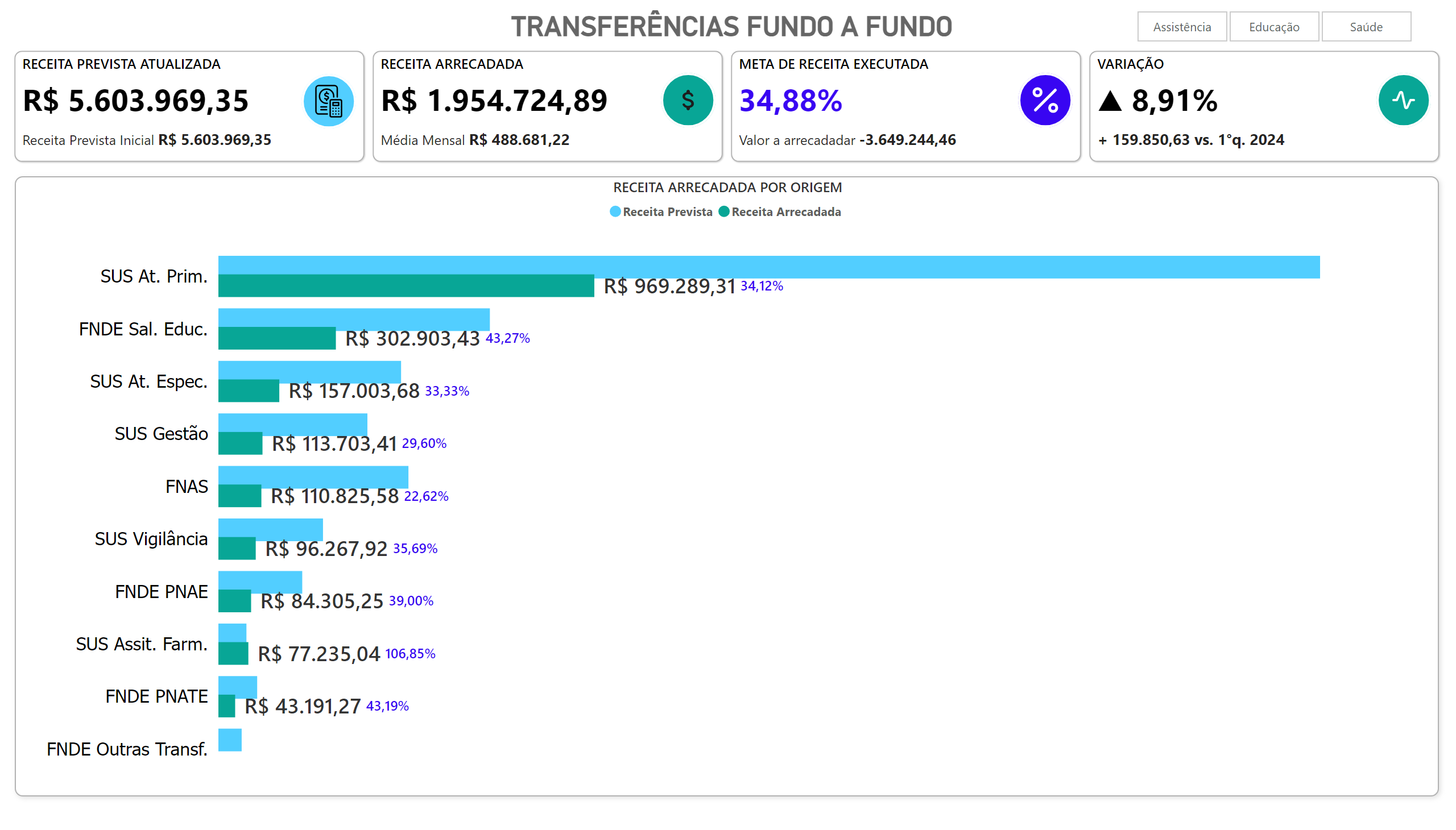 Transferências Fundo a Fundo
[Speaker Notes: actionButton
No alt text provided

actionButton
No alt text provided

slicer
No alt text provided

actionButton
No alt text provided

RECEITAS
No alt text provided

textbox
No alt text provided

RECEITA ARRECADADA POR ORIGEM
No alt text provided

actionButton
No alt text provided]
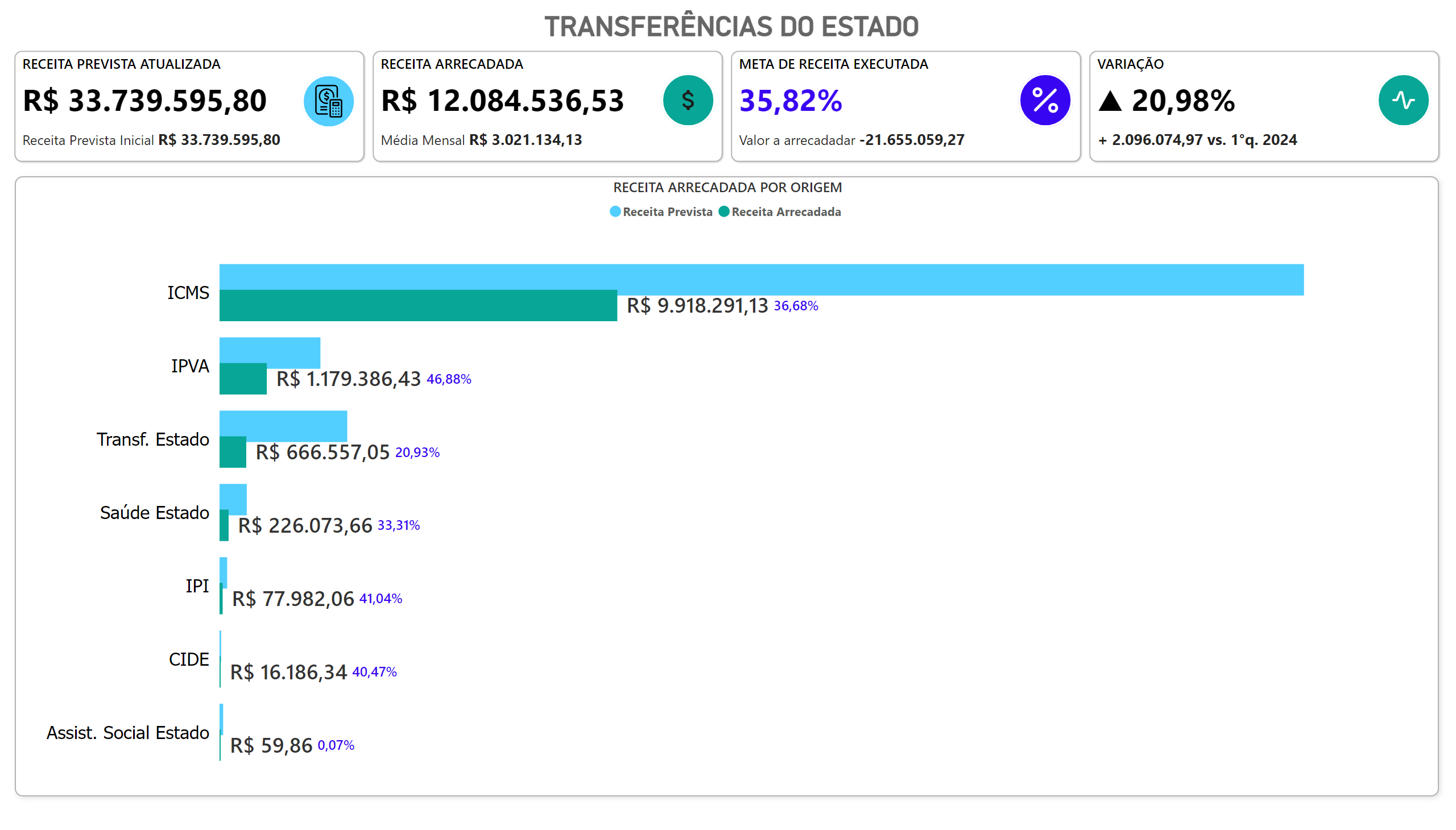 Transferências do Estado
[Speaker Notes: RECEITAS
No alt text provided

actionButton
No alt text provided

RECEITA ARRECADADA POR ORIGEM
No alt text provided

actionButton
No alt text provided

actionButton
No alt text provided

textbox
No alt text provided

actionButton
No alt text provided]
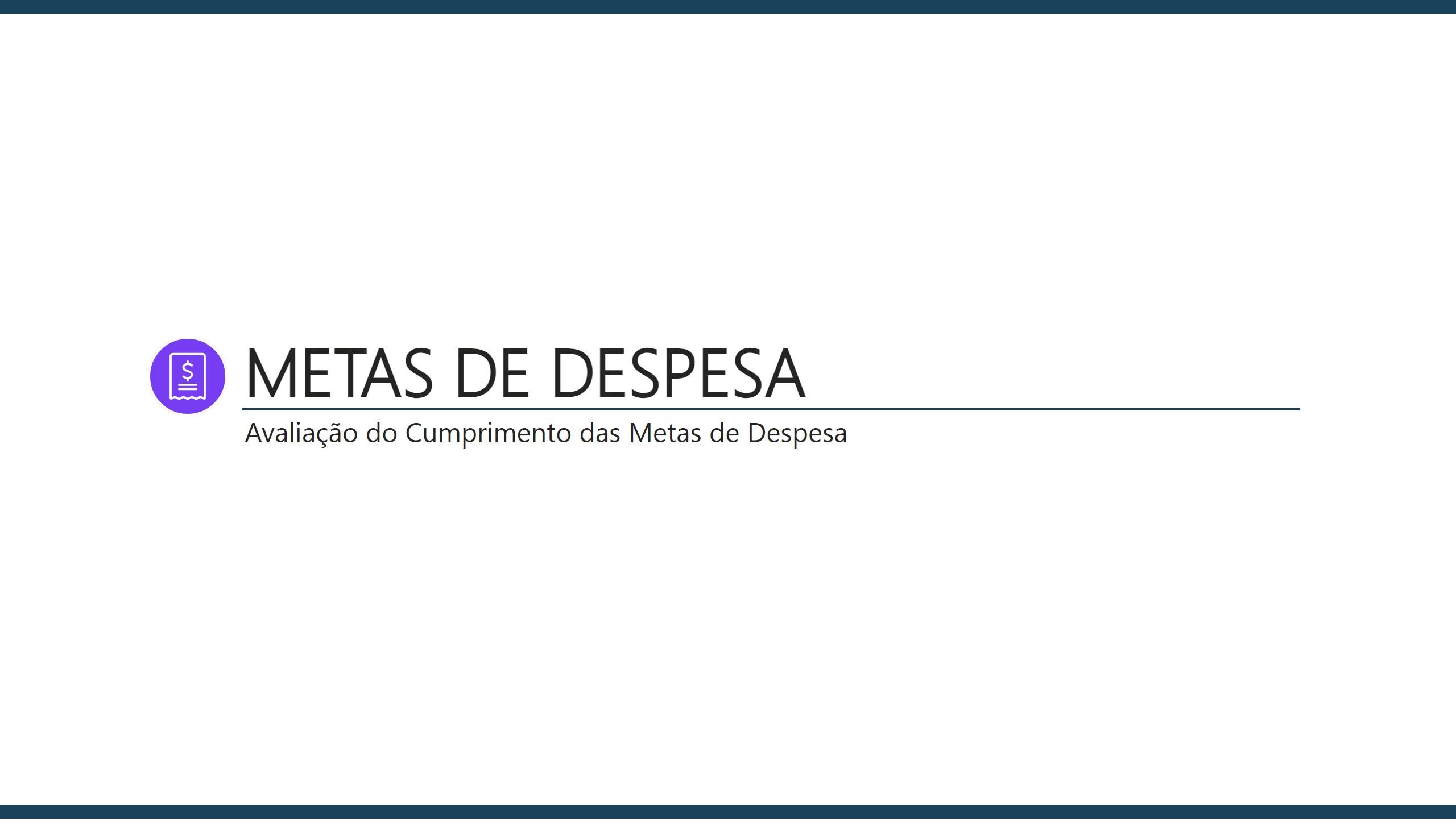 Capa Despesas
[Speaker Notes: shape
No alt text provided

textbox
No alt text provided

actionButton
No alt text provided

shape
No alt text provided

shape
No alt text provided]
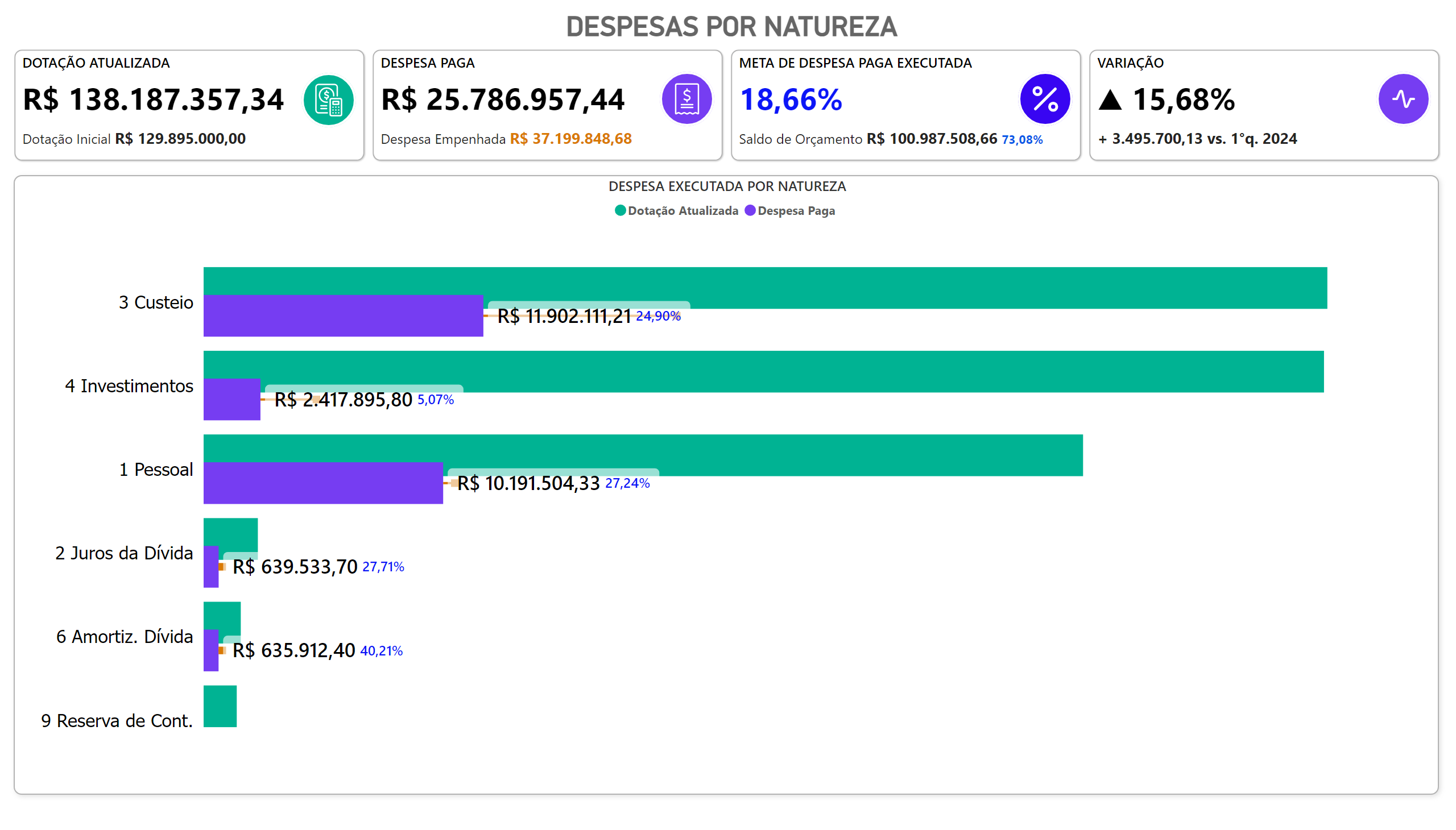 Despesa
[Speaker Notes: actionButton
No alt text provided

actionButton
No alt text provided

actionButton
No alt text provided

actionButton
No alt text provided

cardVisual
No alt text provided

textbox
No alt text provided

DESPESA EXECUTADA POR NATUREZA
No alt text provided]
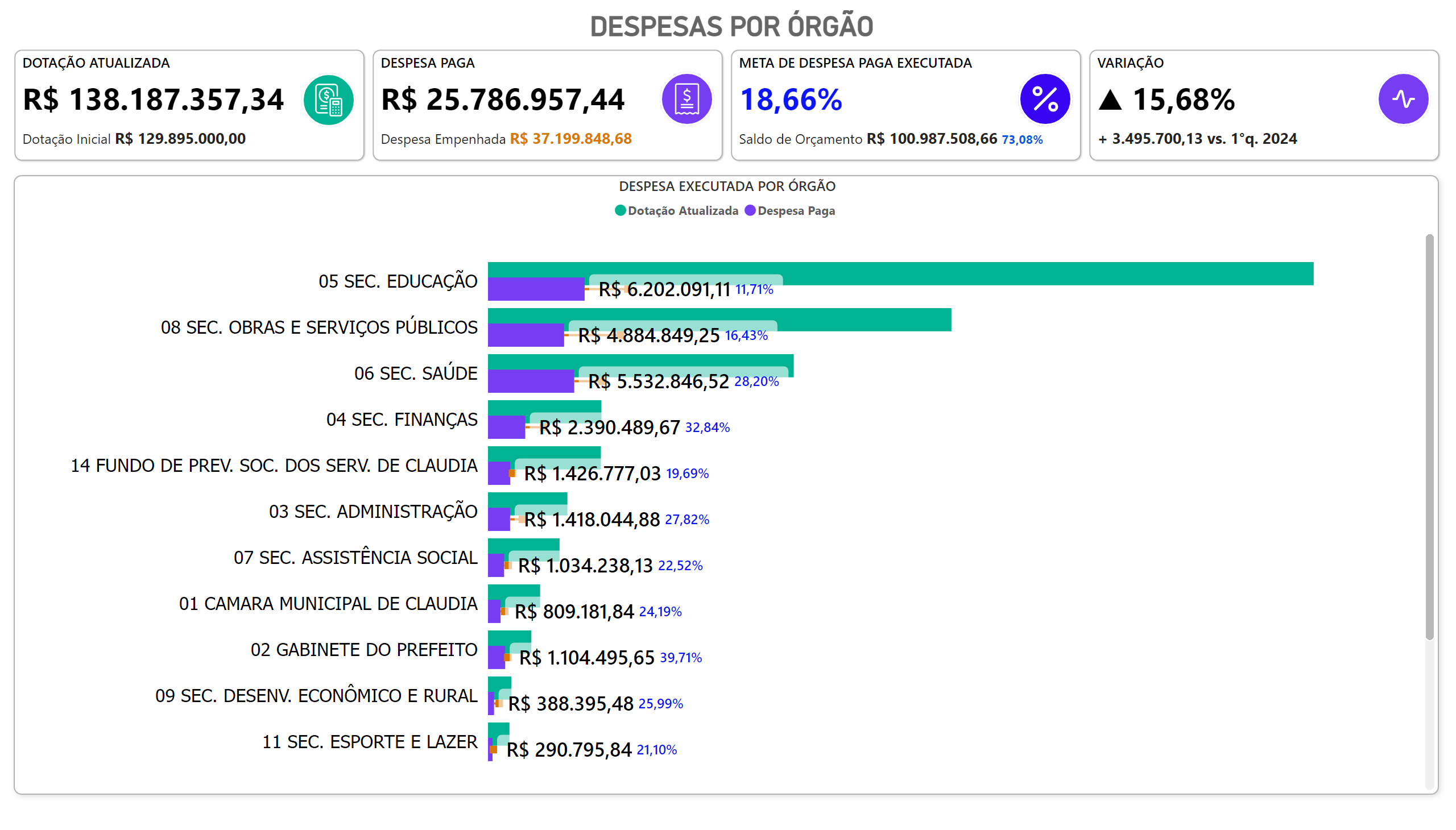 Despesa por Órgão
[Speaker Notes: DESPESA EXECUTADA POR ÓRGÃO
No alt text provided

actionButton
No alt text provided

actionButton
No alt text provided

actionButton
No alt text provided

cardVisual
No alt text provided

textbox
No alt text provided

actionButton
No alt text provided]
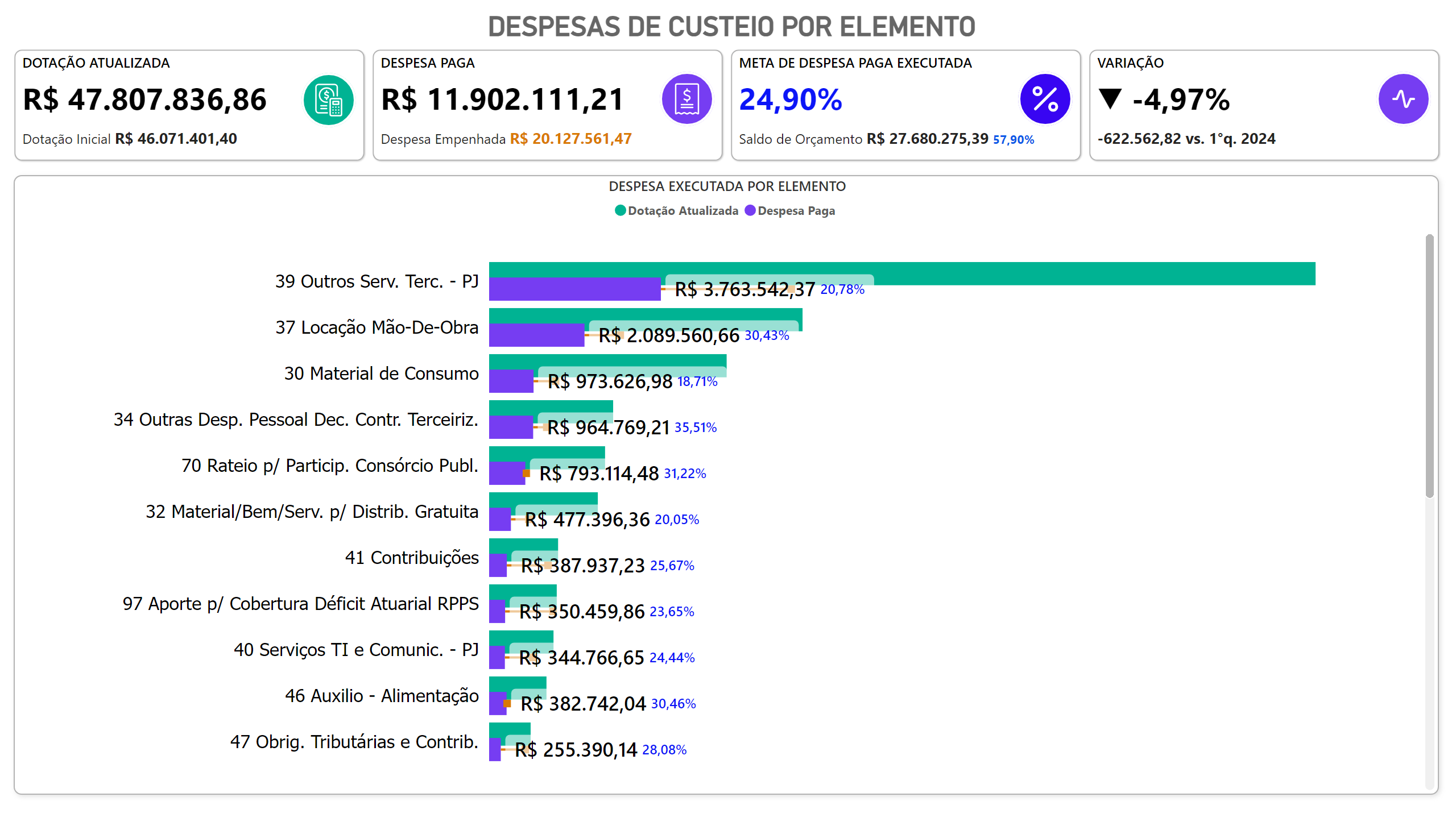 Custeio
[Speaker Notes: cardVisual
No alt text provided

actionButton
No alt text provided

textbox
No alt text provided

DESPESA EXECUTADA POR ELEMENTO
No alt text provided

actionButton
No alt text provided

actionButton
No alt text provided

actionButton
No alt text provided]
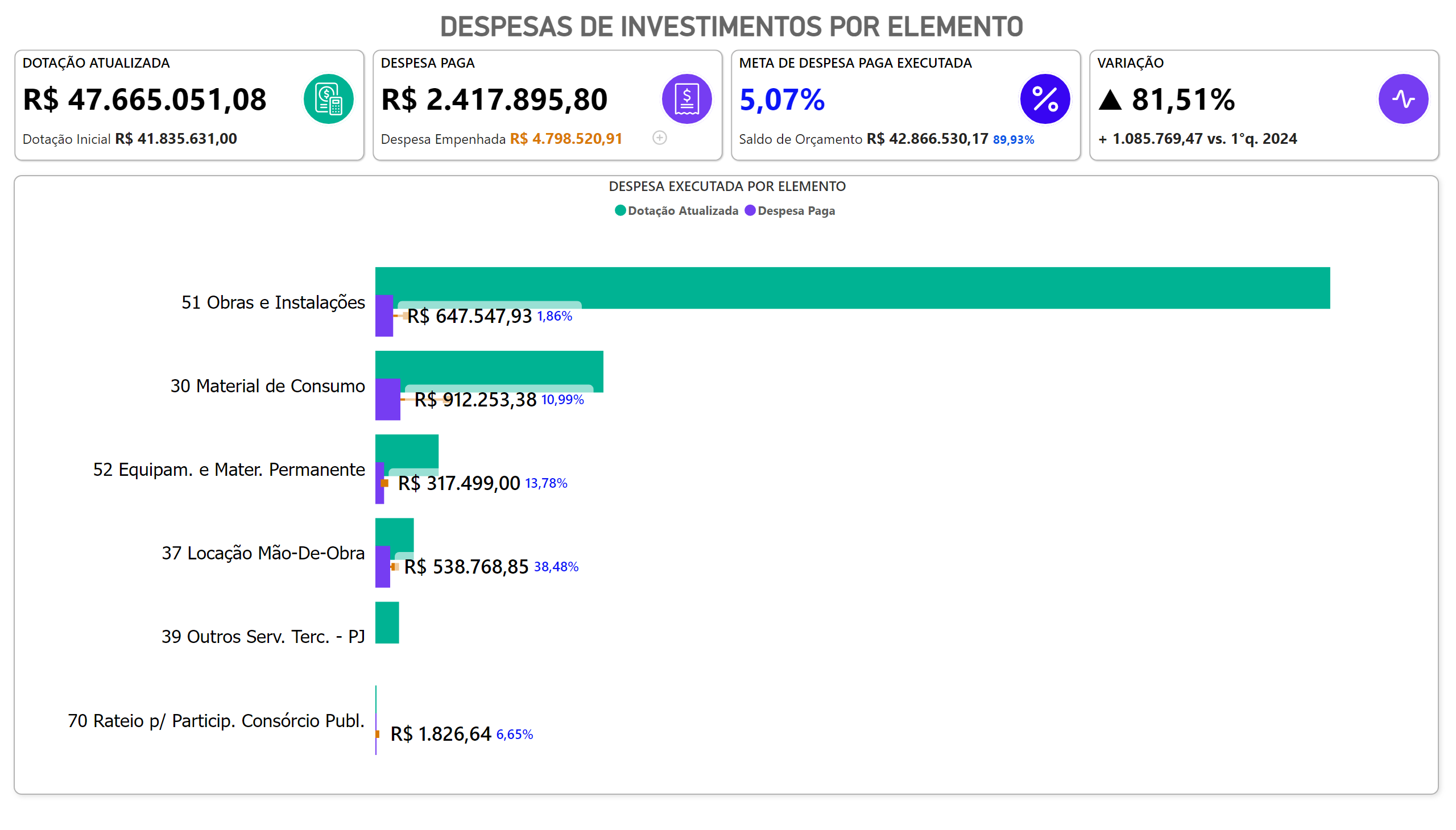 Investimentos
[Speaker Notes: actionButton
No alt text provided

actionButton
No alt text provided

cardVisual
No alt text provided

actionButton
No alt text provided

actionButton
No alt text provided

actionButton
No alt text provided

DESPESA EXECUTADA POR ELEMENTO
No alt text provided

textbox
No alt text provided]
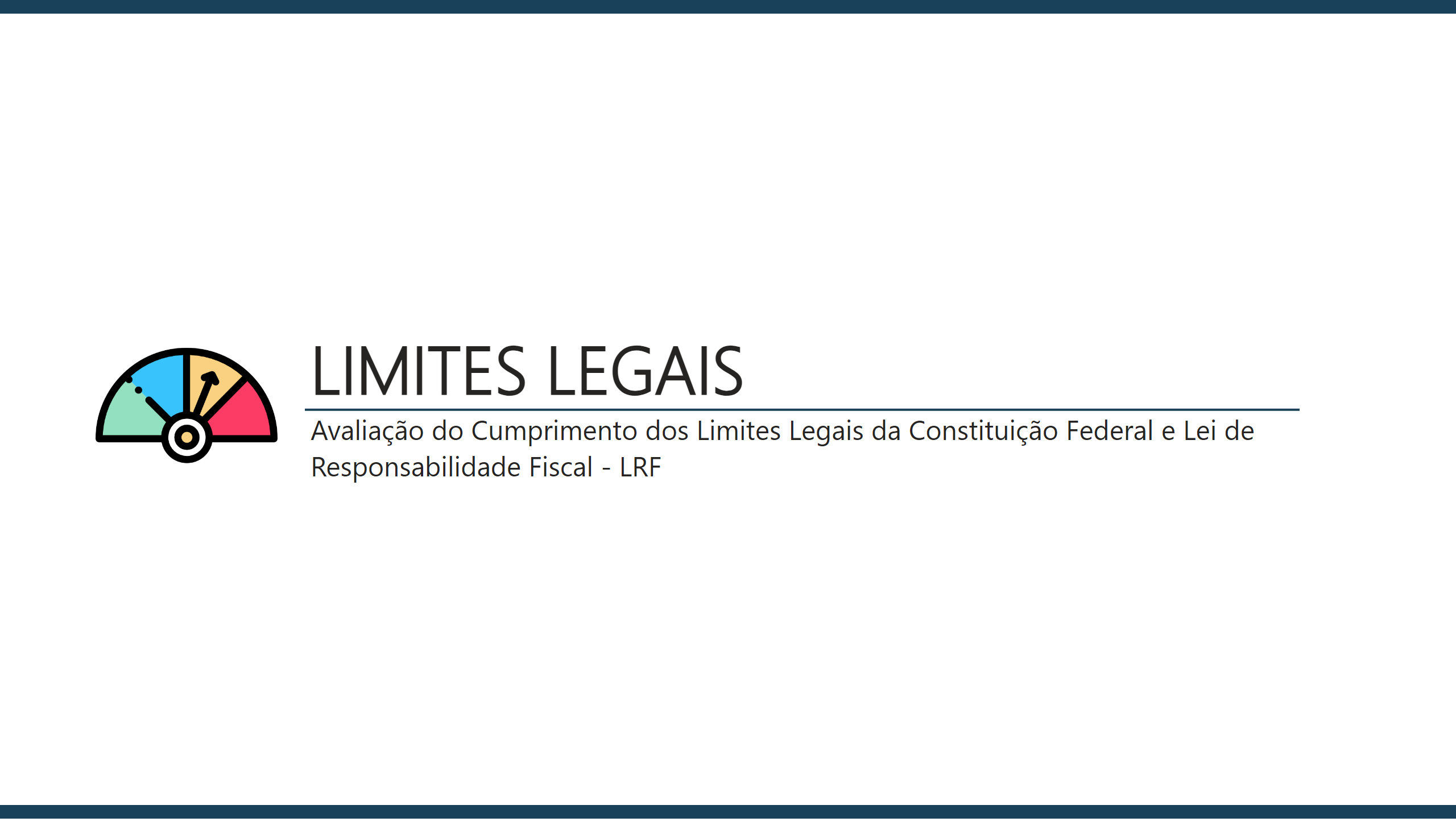 Capa Limites
[Speaker Notes: textbox
No alt text provided

shape
No alt text provided

shape
No alt text provided

image
No alt text provided

shape
No alt text provided]
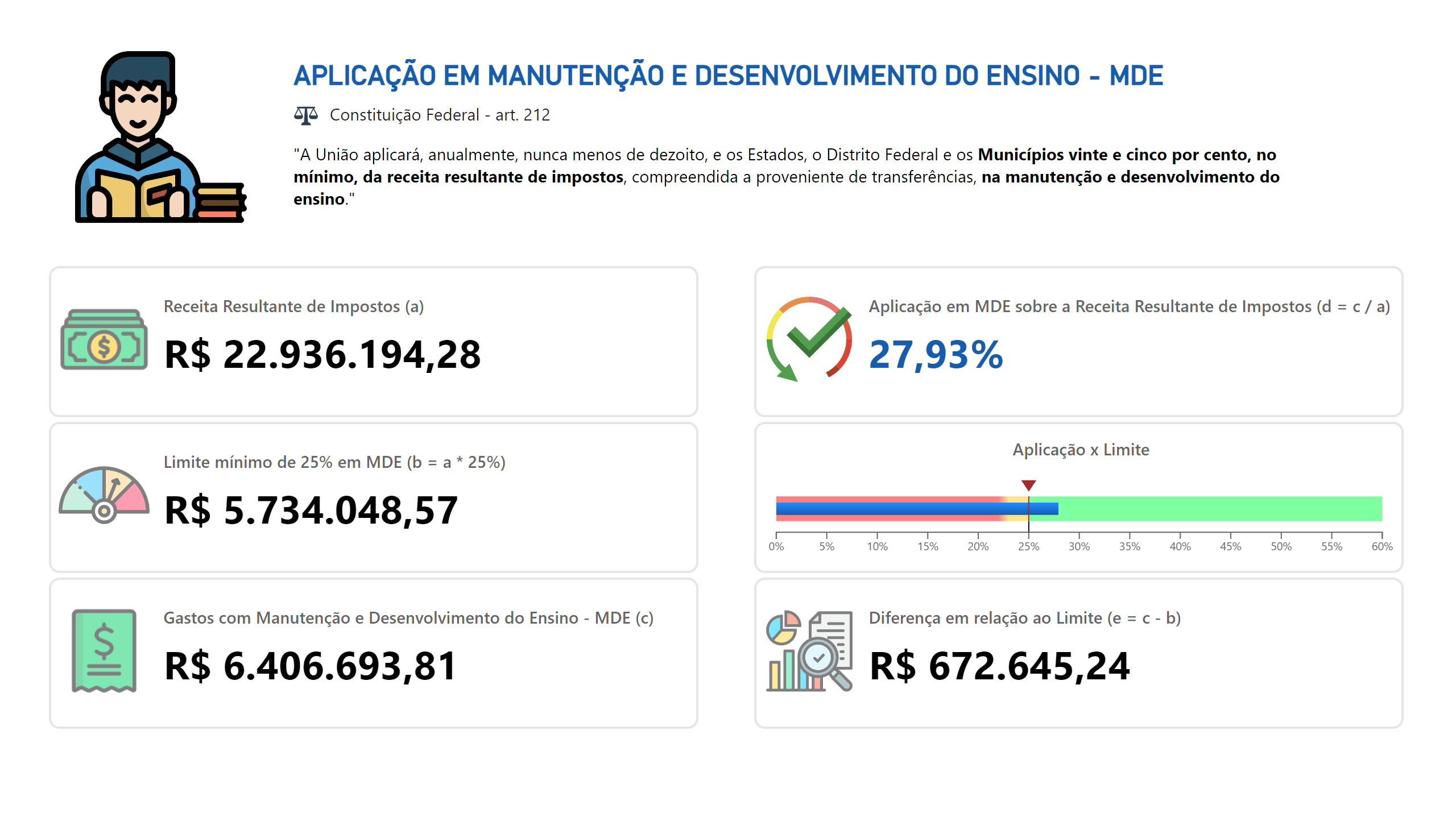 Ensino
[Speaker Notes: image
No alt text provided

cardVisual
No alt text provided

textbox
No alt text provided

textbox
No alt text provided

textbox
No alt text provided

cardVisual
No alt text provided

image
No alt text provided

Gastos com Pessoal
No alt text provided]
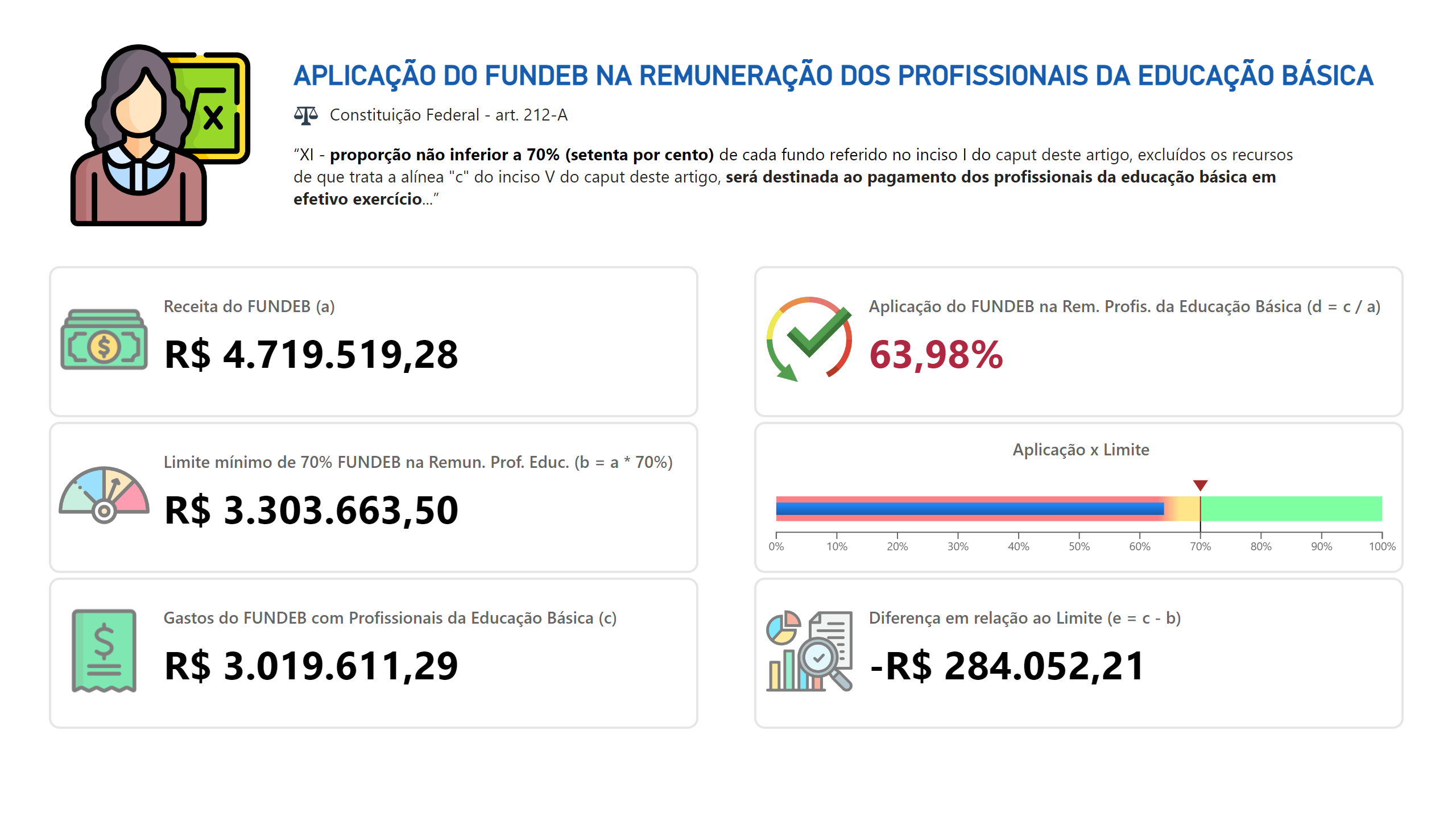 FUNDEB
[Speaker Notes: textbox
No alt text provided

textbox
No alt text provided

textbox
No alt text provided

cardVisual
No alt text provided

image
No alt text provided

Gastos com Pessoal
No alt text provided

image
No alt text provided

cardVisual
No alt text provided]
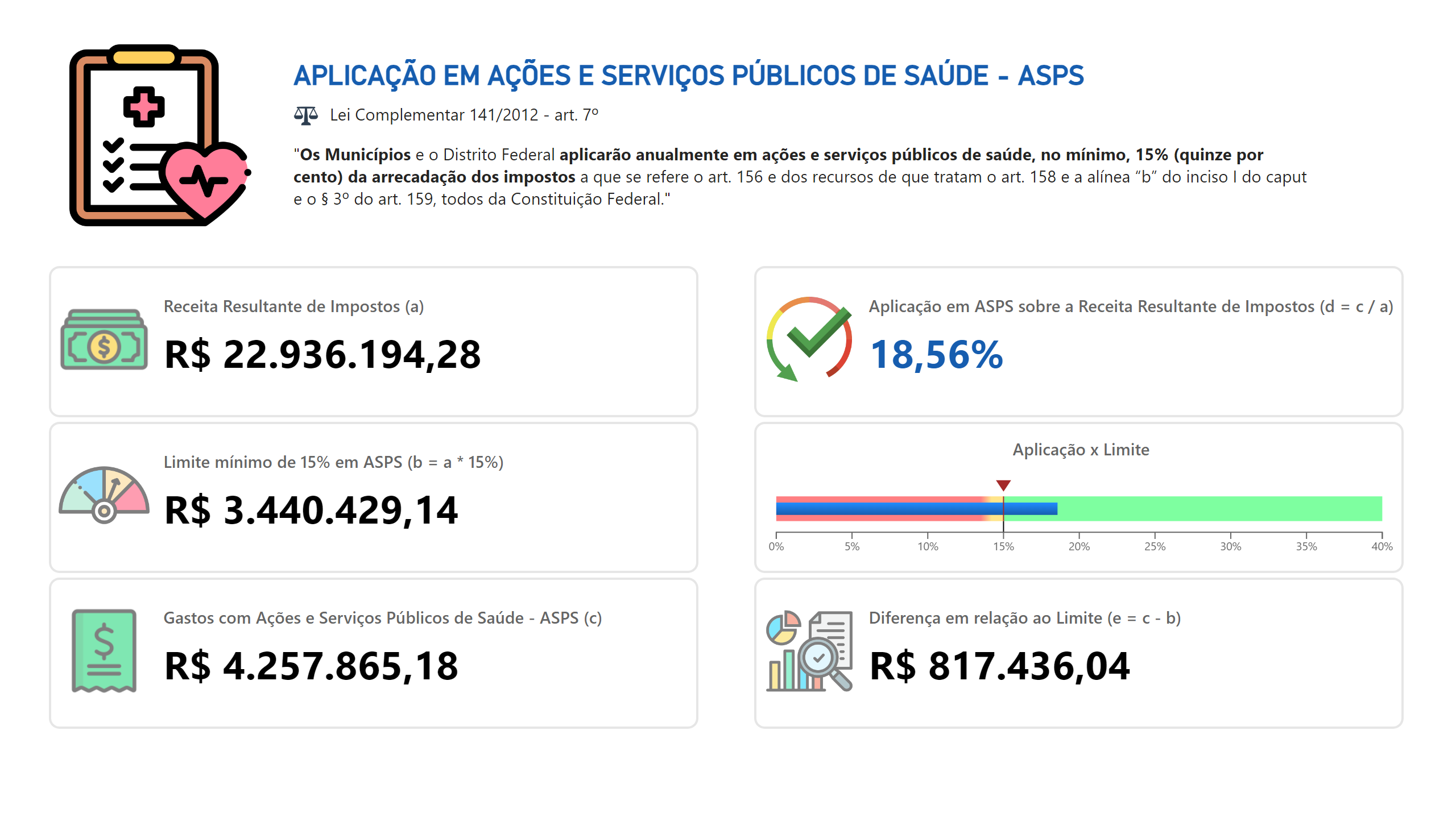 Saúde
[Speaker Notes: textbox
No alt text provided

cardVisual
No alt text provided

textbox
No alt text provided

cardVisual
No alt text provided

image
No alt text provided

image
No alt text provided

Gastos com Pessoal
No alt text provided

textbox
No alt text provided]
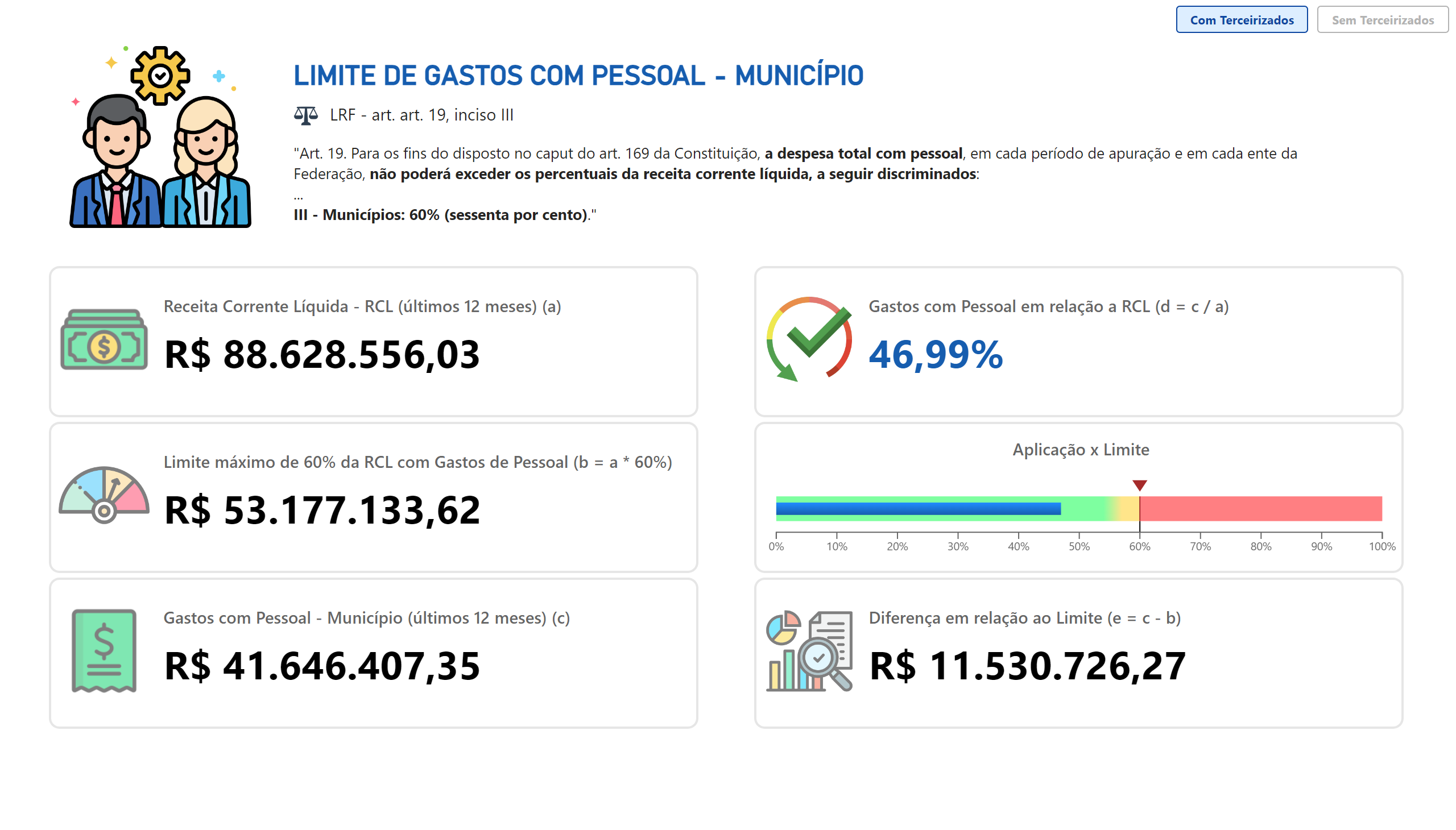 Pessoal
[Speaker Notes: textbox
No alt text provided

textbox
No alt text provided

cardVisual
No alt text provided

image
No alt text provided

cardVisual
No alt text provided

image
No alt text provided

advancedSlicerVisual
No alt text provided

textbox
No alt text provided

Gastos com Pessoal
No alt text provided]
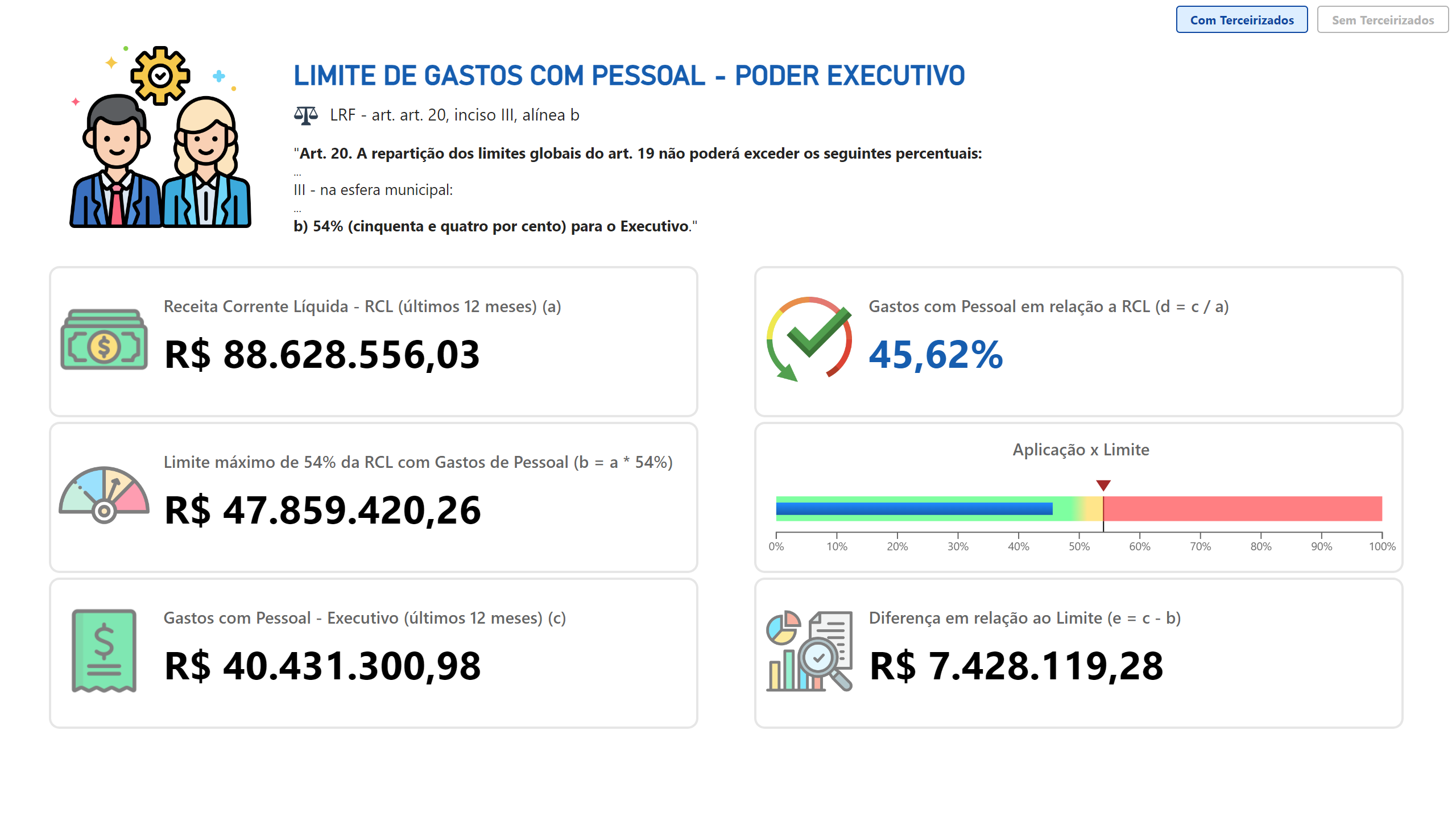 Pessoal Executivo
[Speaker Notes: image
No alt text provided

cardVisual
No alt text provided

advancedSlicerVisual
No alt text provided

textbox
No alt text provided

cardVisual
No alt text provided

textbox
No alt text provided

textbox
No alt text provided

Gastos com Pessoal
No alt text provided

image
No alt text provided]
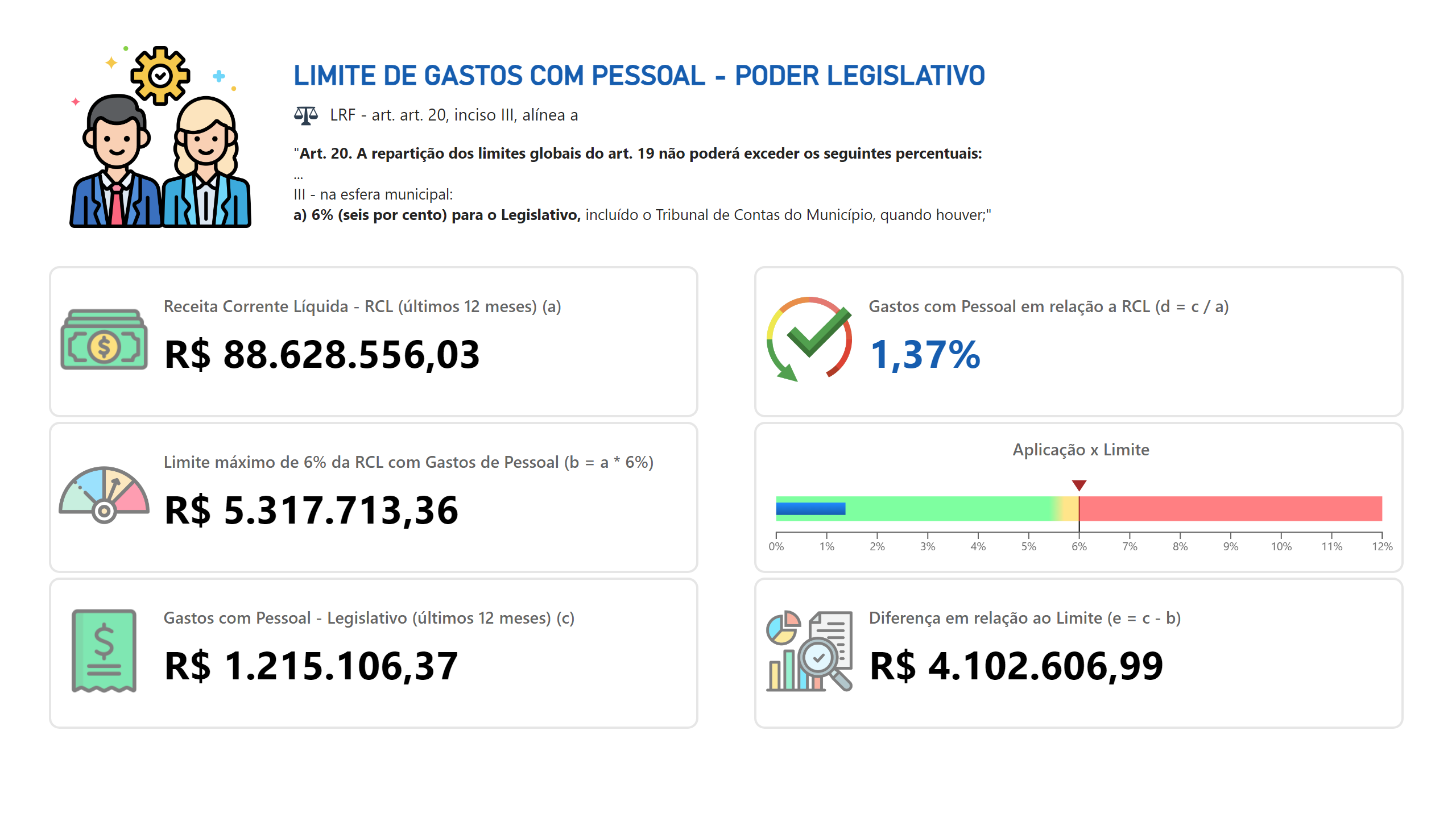 Pessoal Legislativo
[Speaker Notes: image
No alt text provided

textbox
No alt text provided

textbox
No alt text provided

image
No alt text provided

Gastos com Pessoal
No alt text provided

cardVisual
No alt text provided

cardVisual
No alt text provided

textbox
No alt text provided]
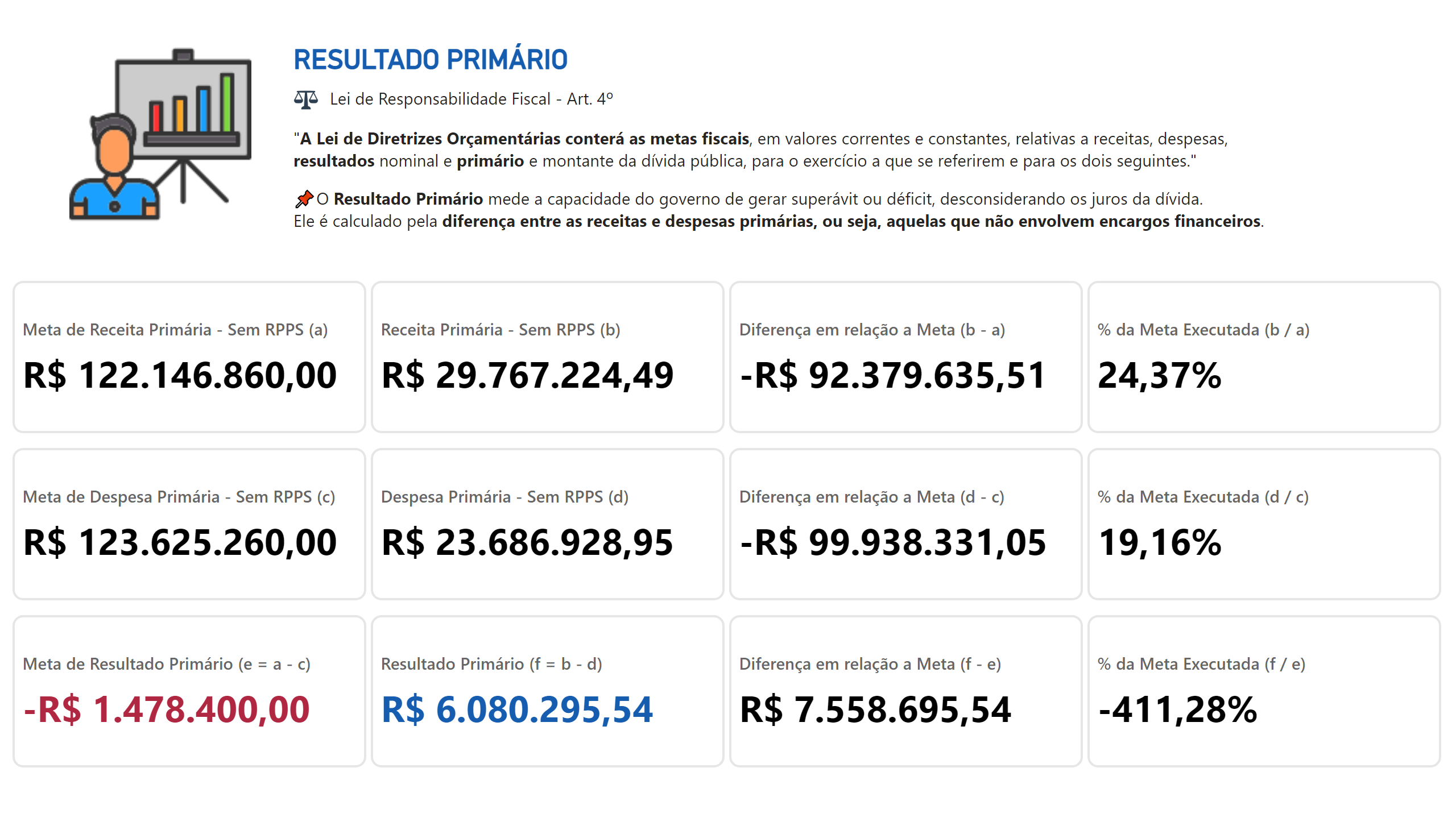 Resultado Primário
[Speaker Notes: image
No alt text provided

Receita Primária sem RPPS
No alt text provided

Receita Primária sem RPPS
No alt text provided

image
No alt text provided

textbox
No alt text provided

Receita Primária sem RPPS
No alt text provided

textbox
No alt text provided

textbox
No alt text provided]
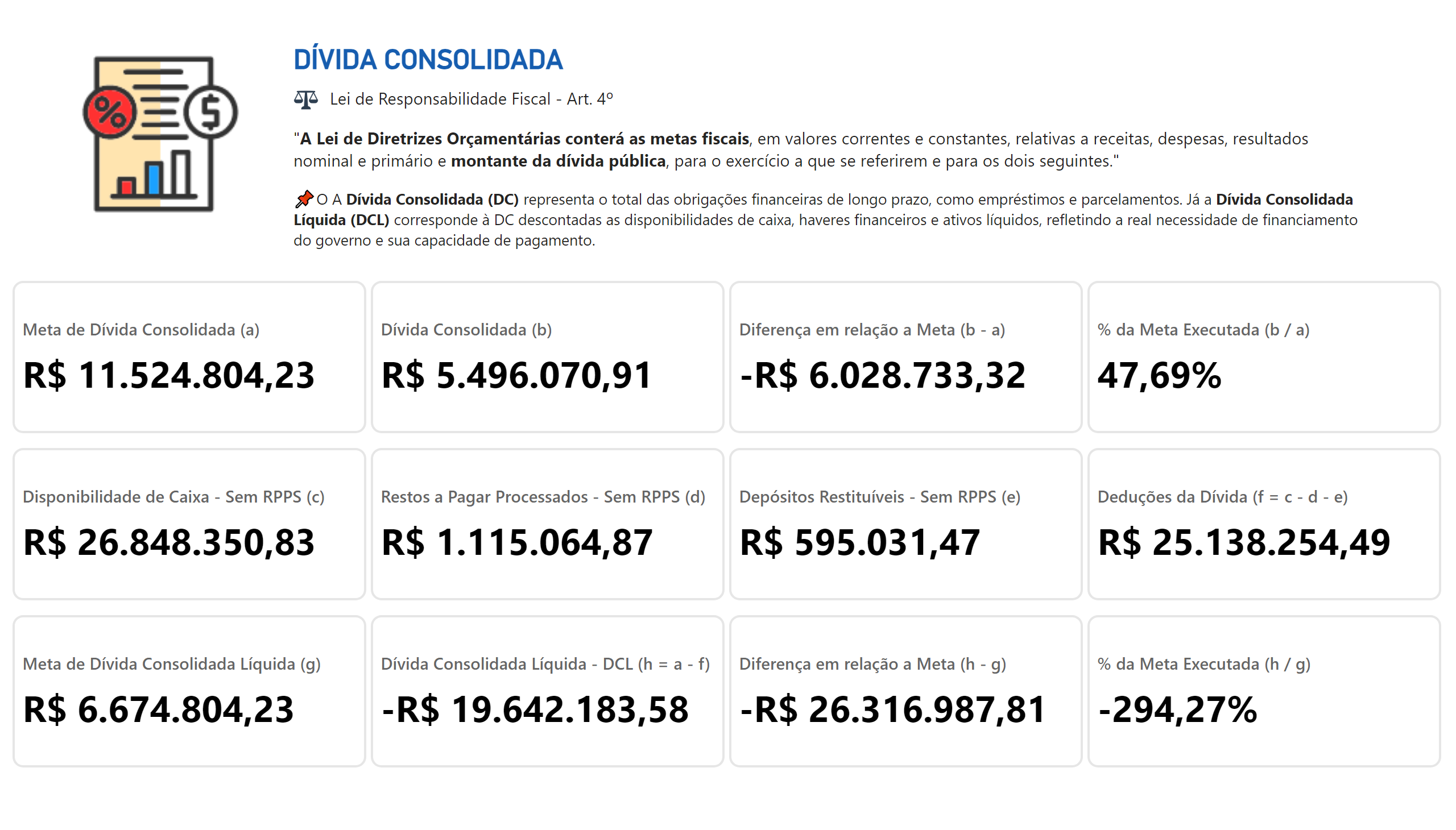 Dívida Pública
[Speaker Notes: image
No alt text provided

textbox
No alt text provided

textbox
No alt text provided

Receita Primária sem RPPS
No alt text provided

textbox
No alt text provided

Receita Primária sem RPPS
No alt text provided

image
No alt text provided

Receita Primária sem RPPS
No alt text provided]
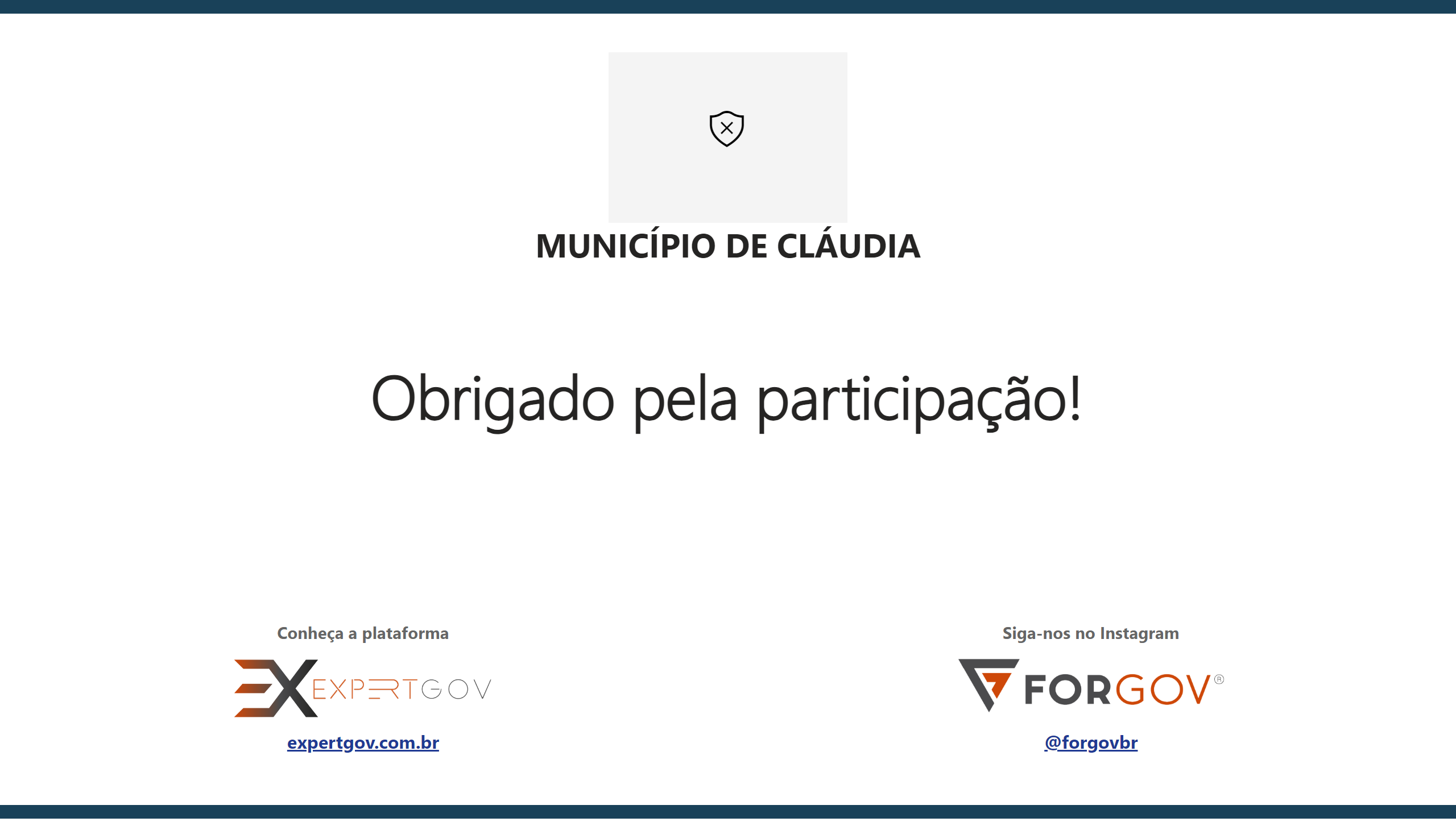 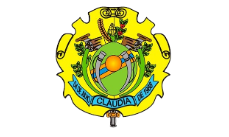 Fim
[Speaker Notes: simpleImageEBC4593F96F1425FB3D84C5BF02B5075
No alt text provided

shape
No alt text provided

textbox
No alt text provided

shape
No alt text provided

cardVisual
No alt text provided

image
No alt text provided

textbox
No alt text provided

textbox
No alt text provided

image
No alt text provided

textbox
No alt text provided

textbox
No alt text provided]